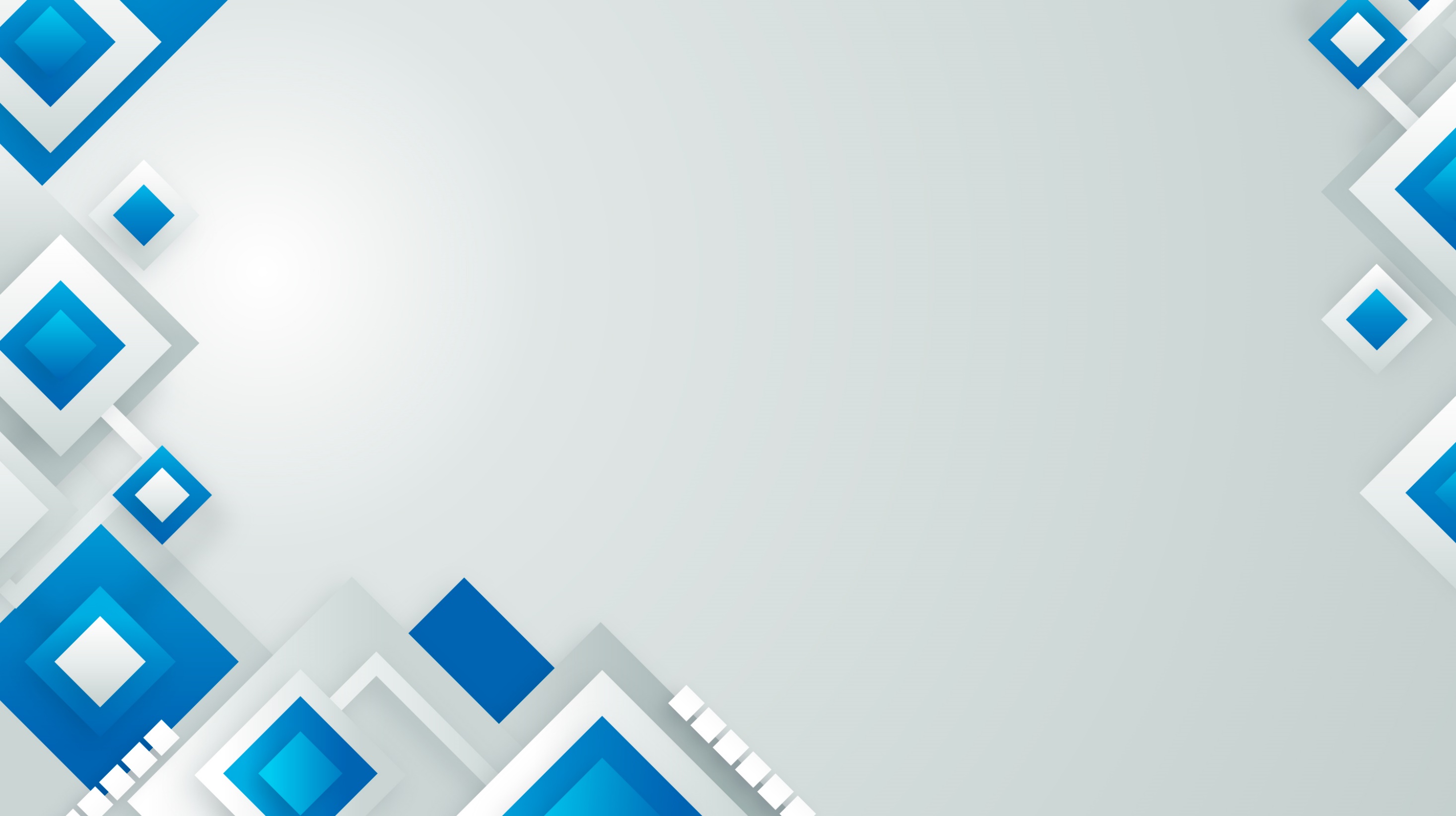 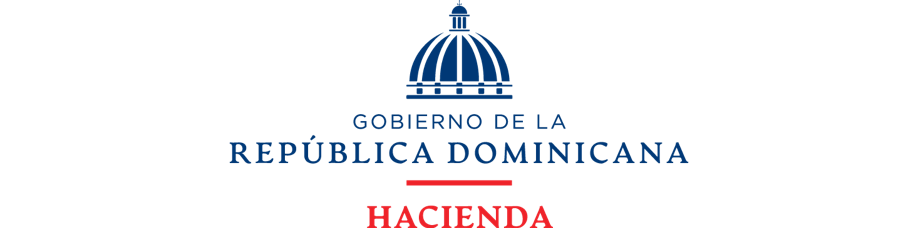 PLAN OPERATIVO ANUAL 2023, Monitoreo Segundo Trimestre
RDC-PD-023
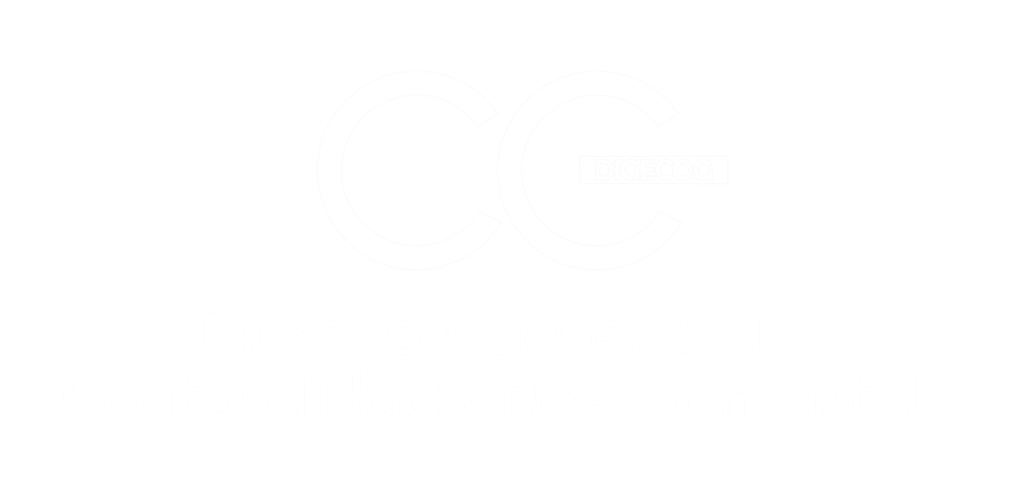 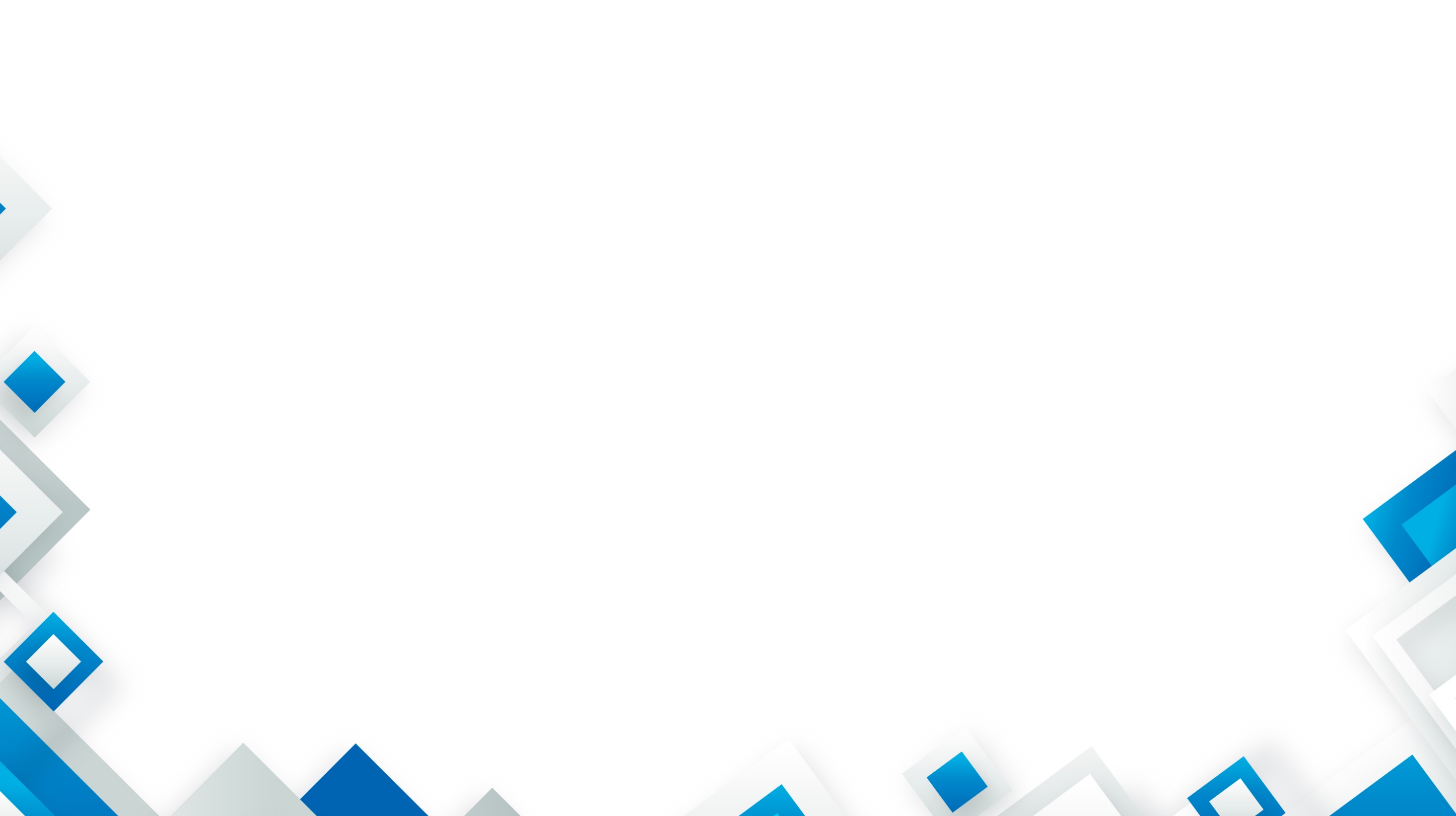 Dirección General de Contabilidad Gubernamental
Efectividad POA
Segundo trimestre 2023
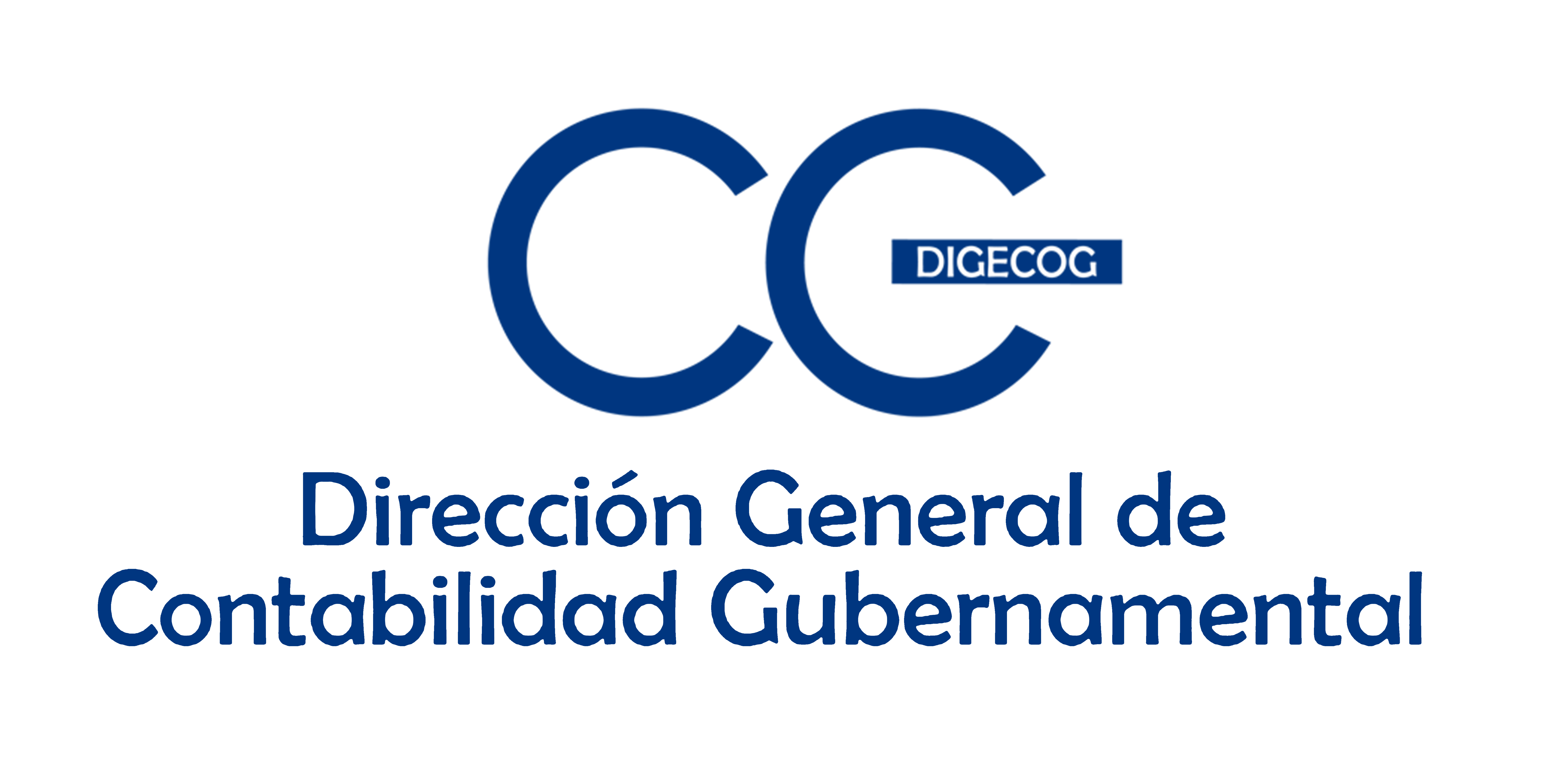 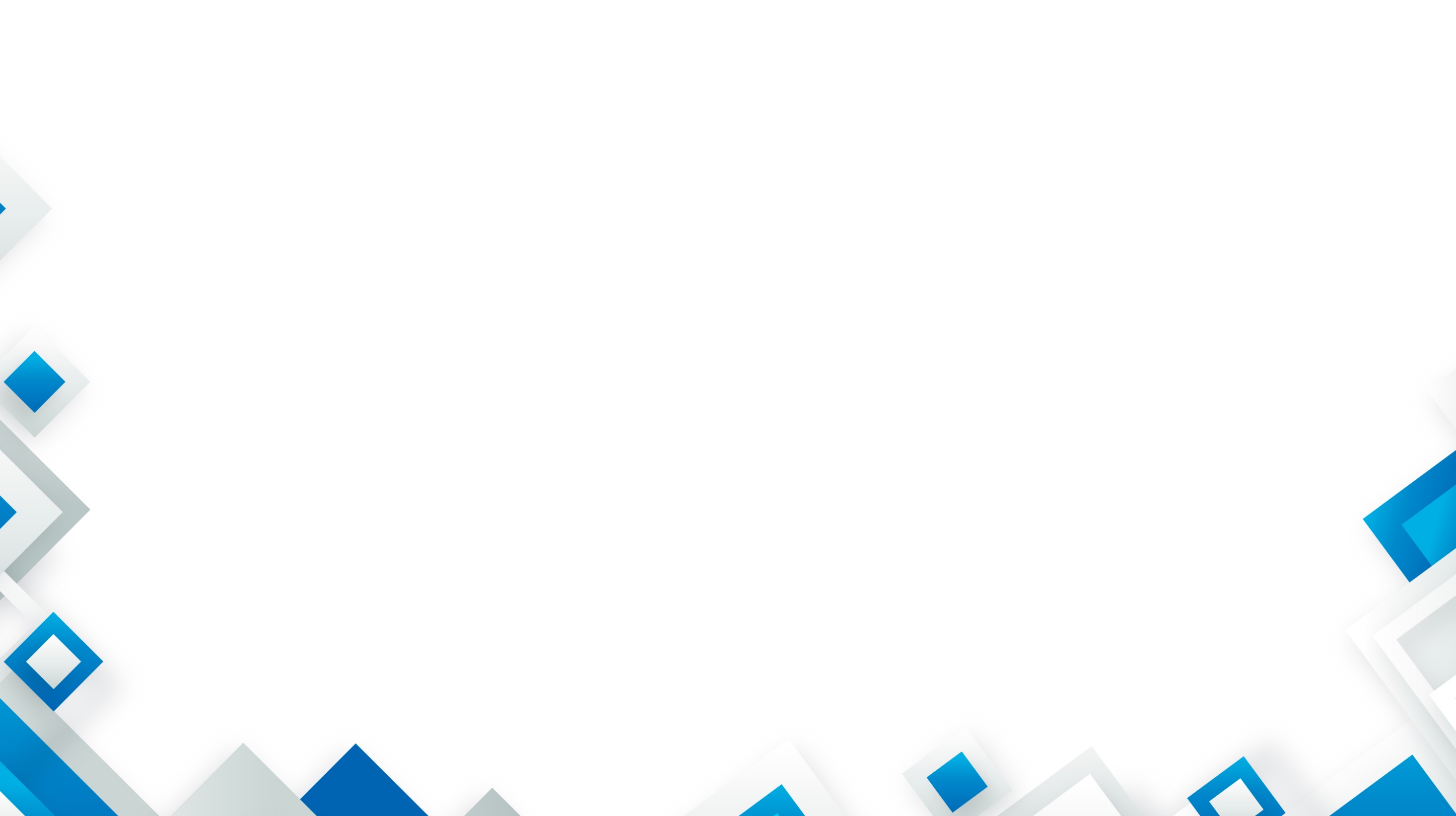 Dirección General de Contabilidad Gubernamental
Efectividad POA
Segundo trimestre 2023
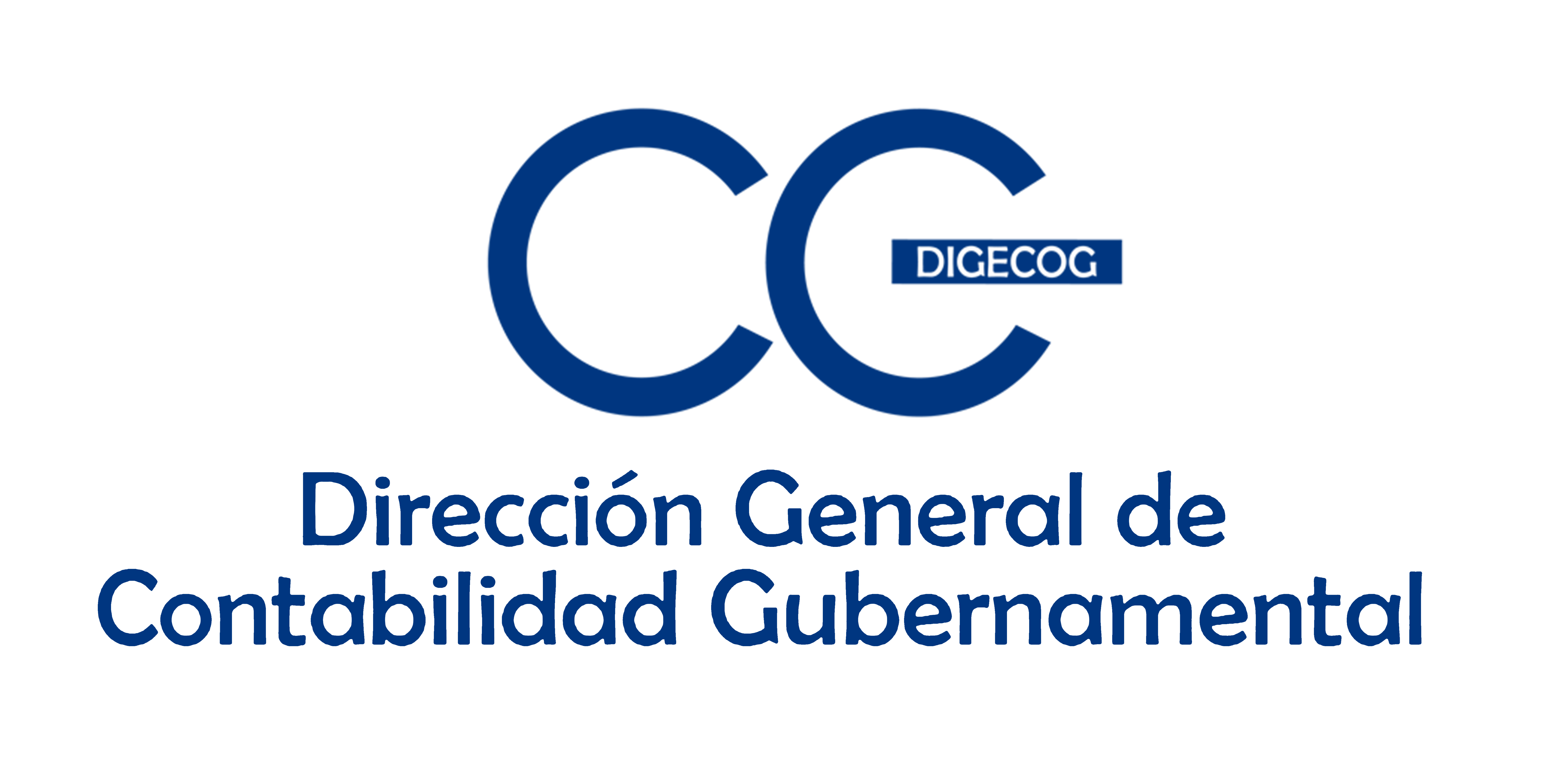 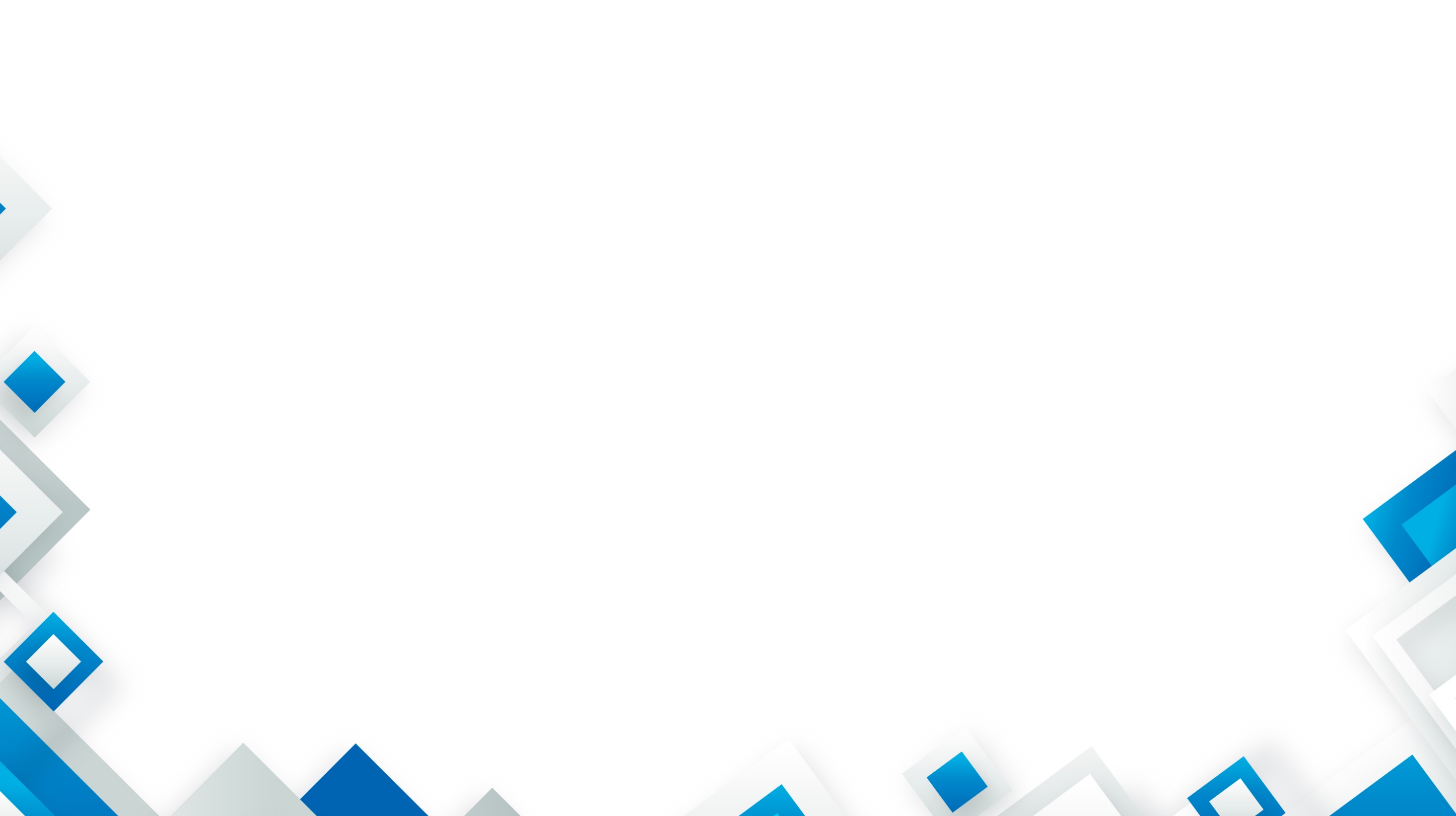 Dirección General de Contabilidad Gubernamental
Efectividad POA
Segundo trimestre 2023 (actividades transversales)
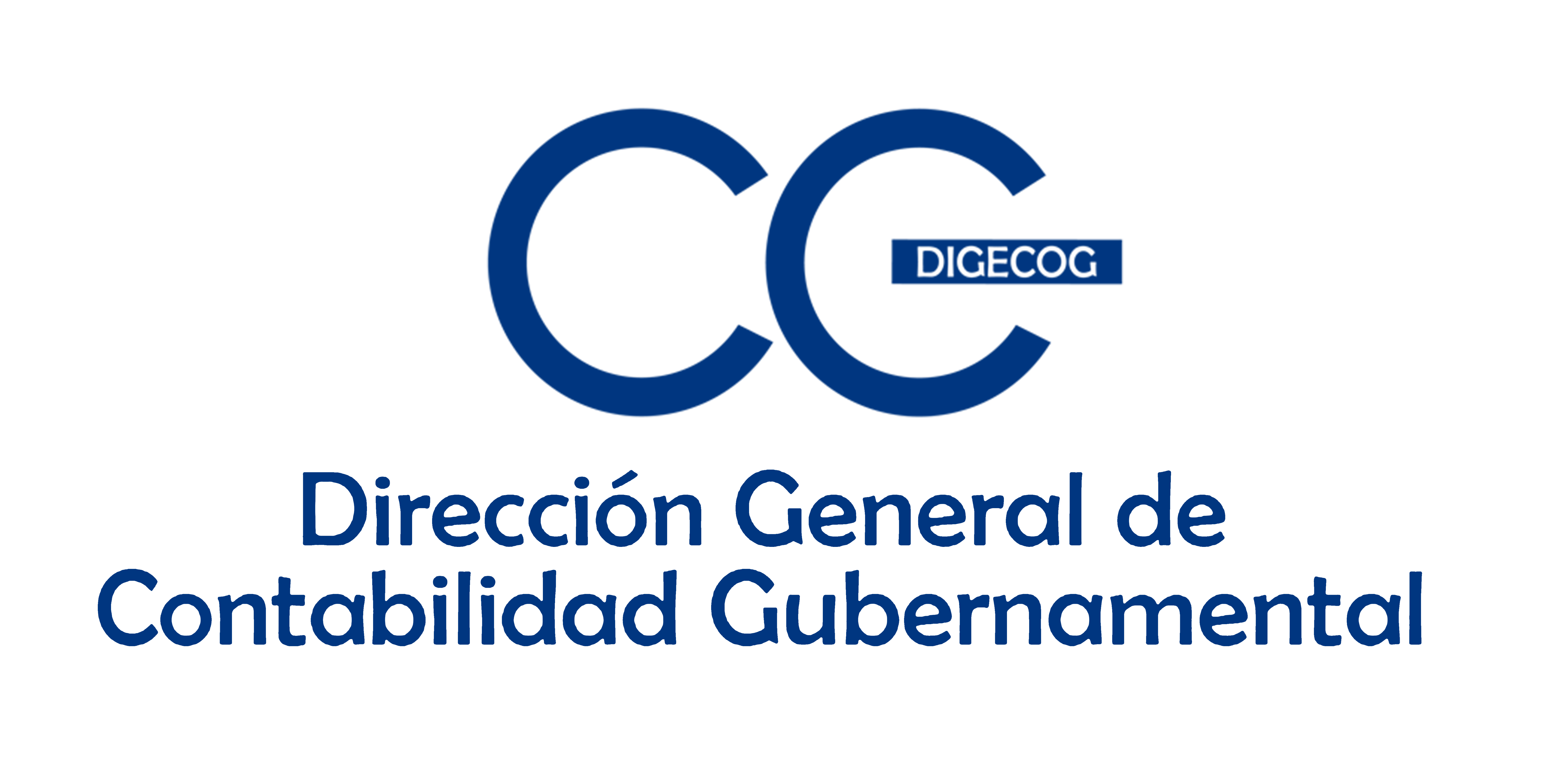 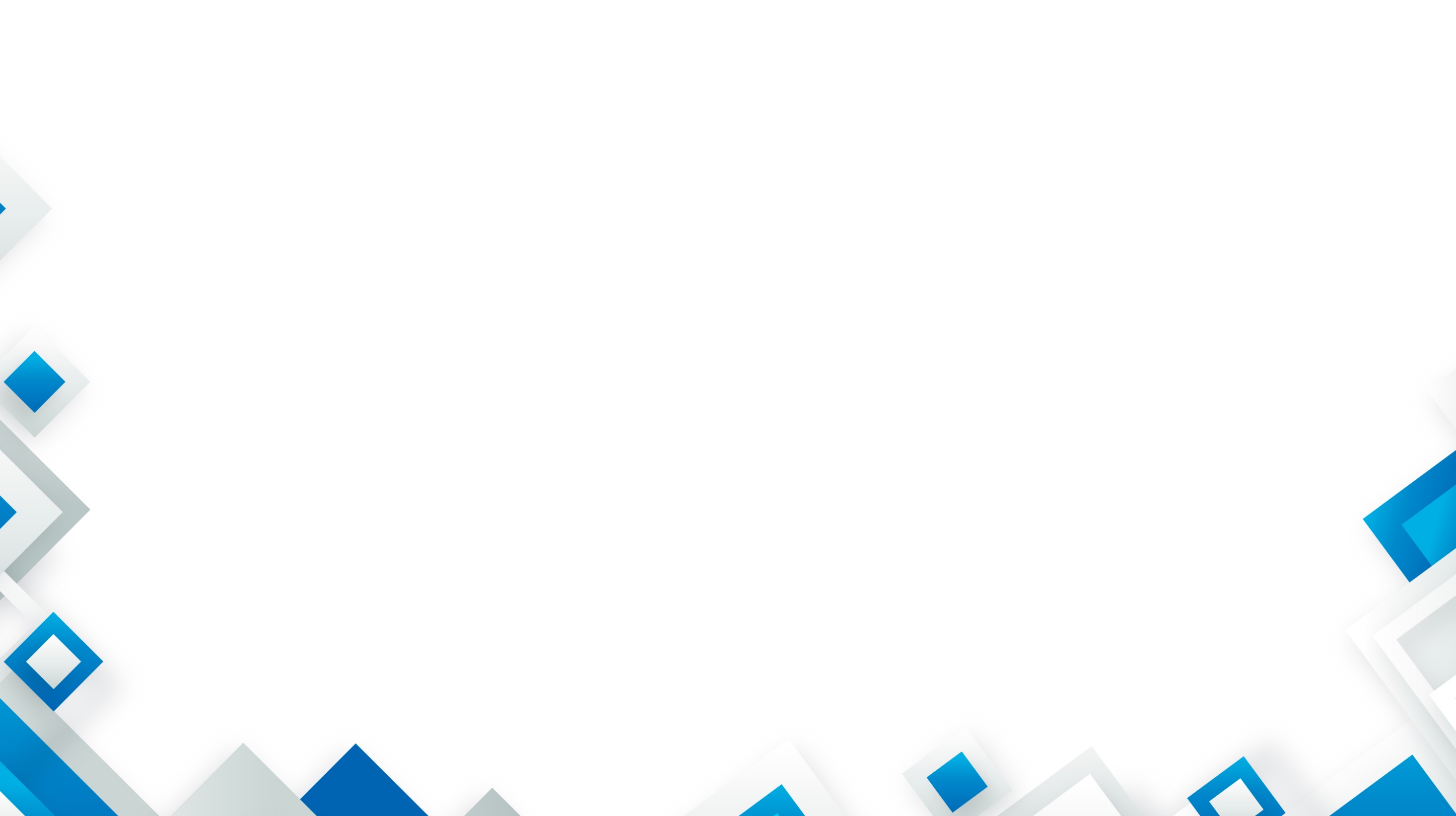 Dirección General de Contabilidad Gubernamental
Efectividad POA 2023, por departamentos
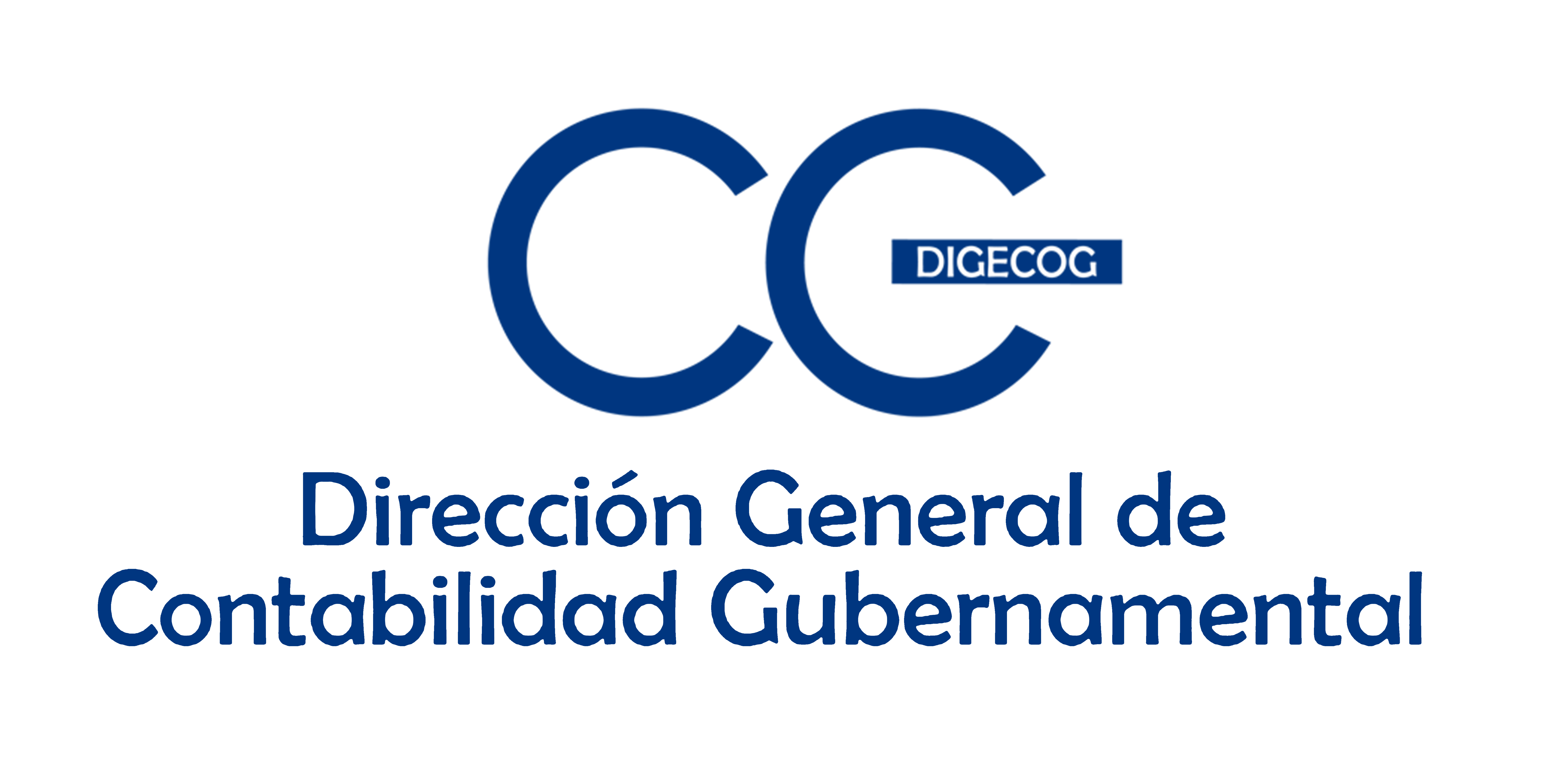 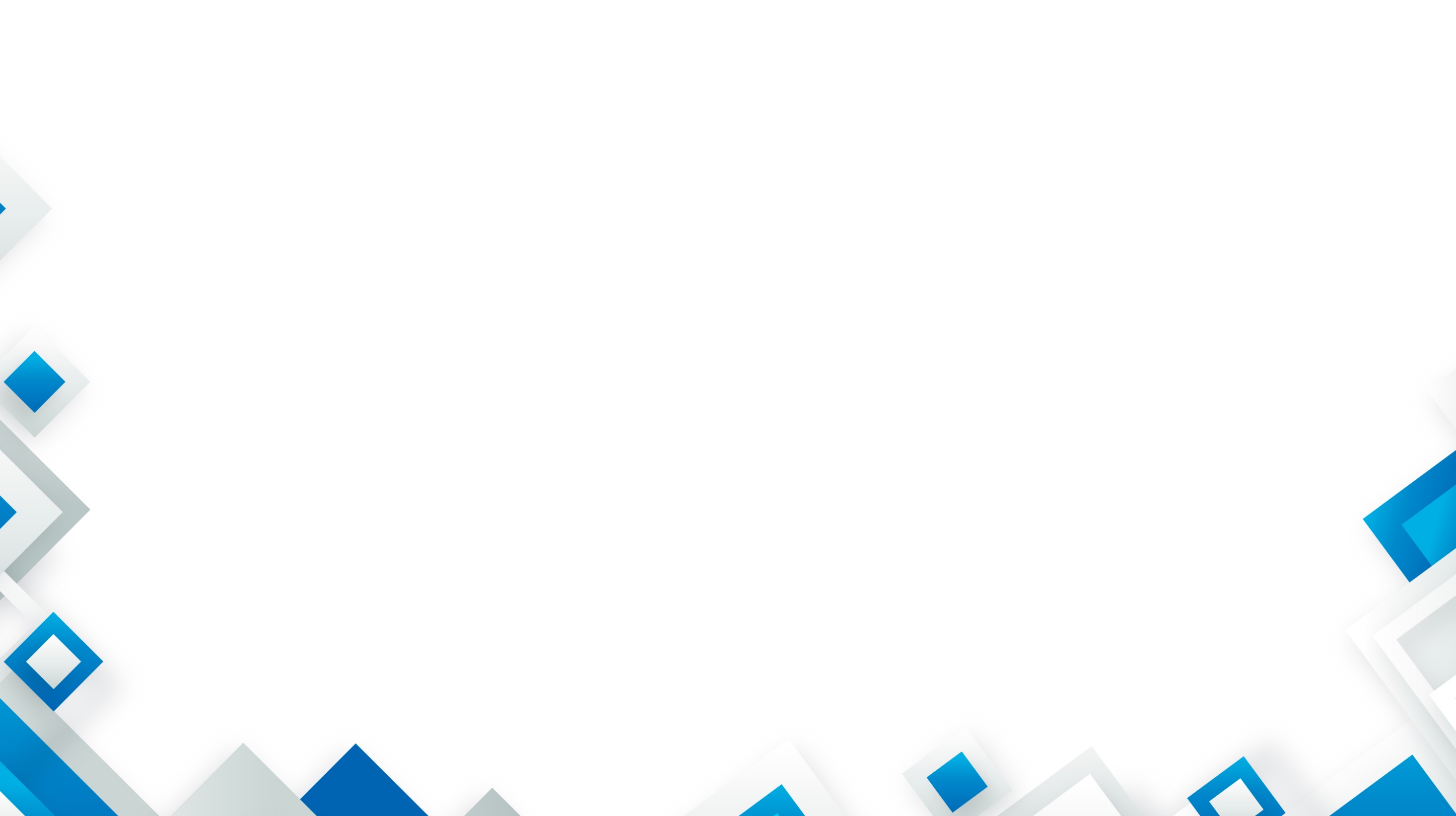 Dirección General de Contabilidad Gubernamental
Efectividades sin realizar y/o en proceso al cierre del segundo trimestre de ejecución POA 2023.
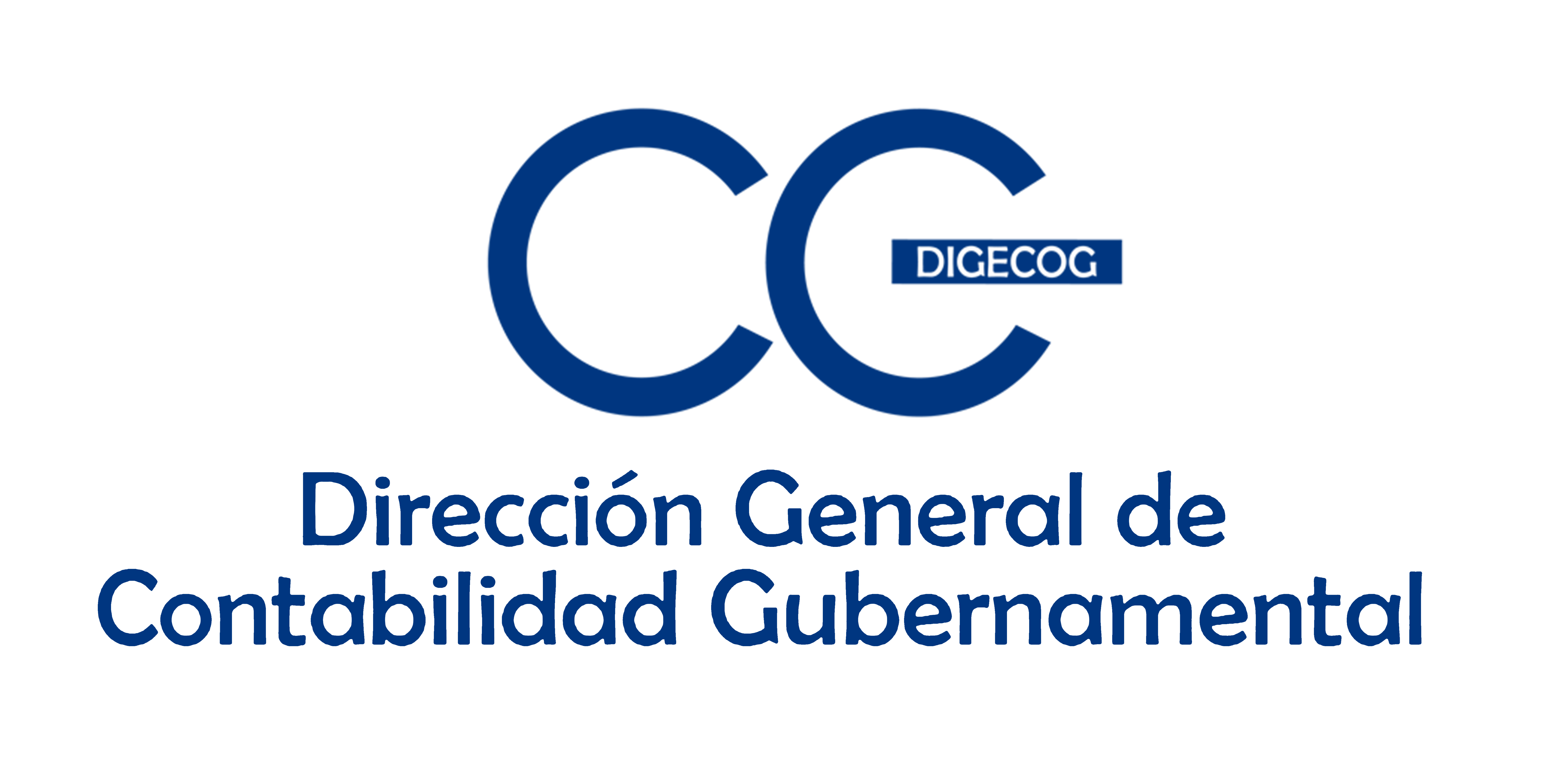 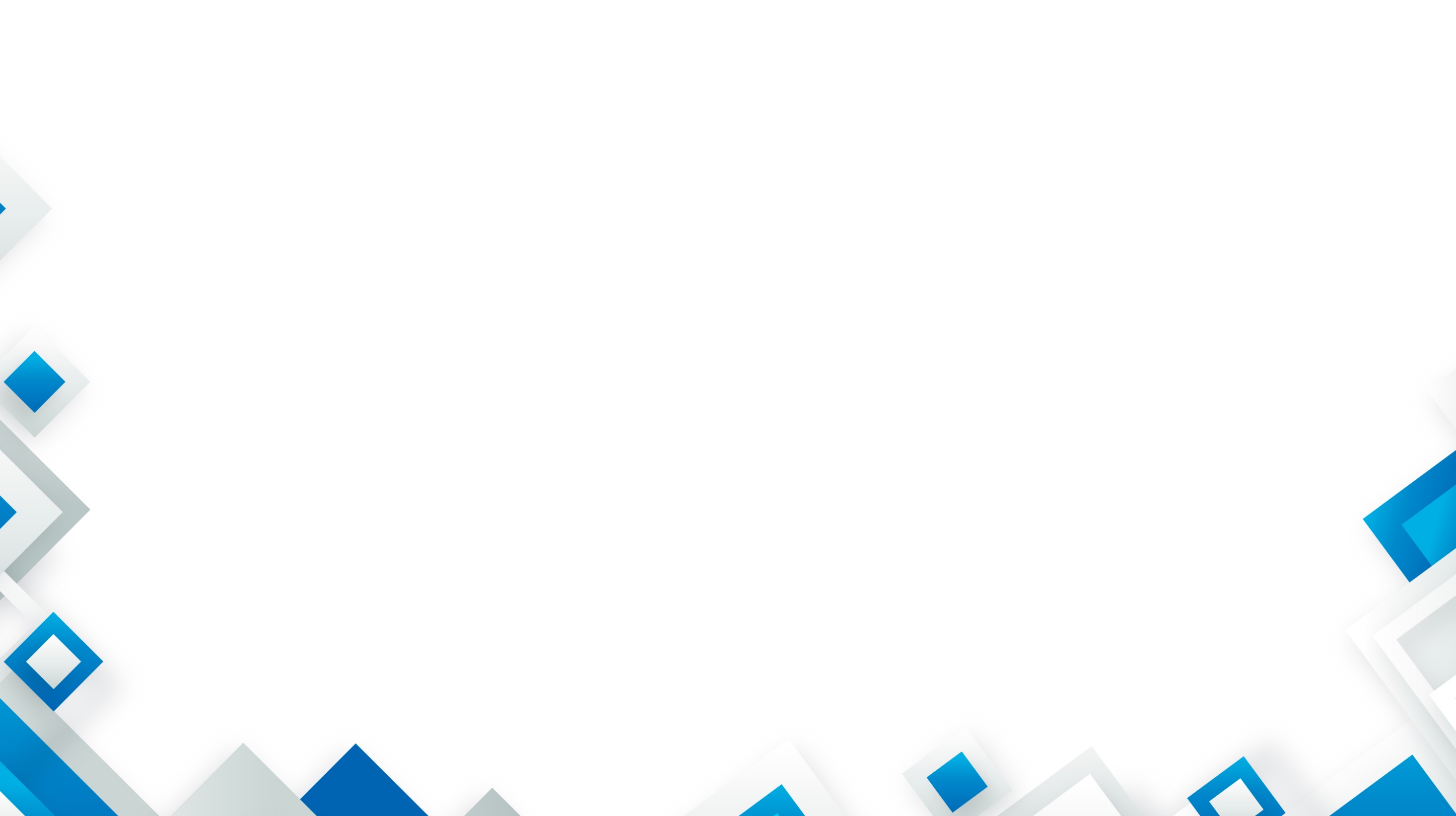 Dirección General de Contabilidad Gubernamental
Efectividades sin realizar y/o en proceso al cierre del segundo trimestre de ejecución POA 2023.
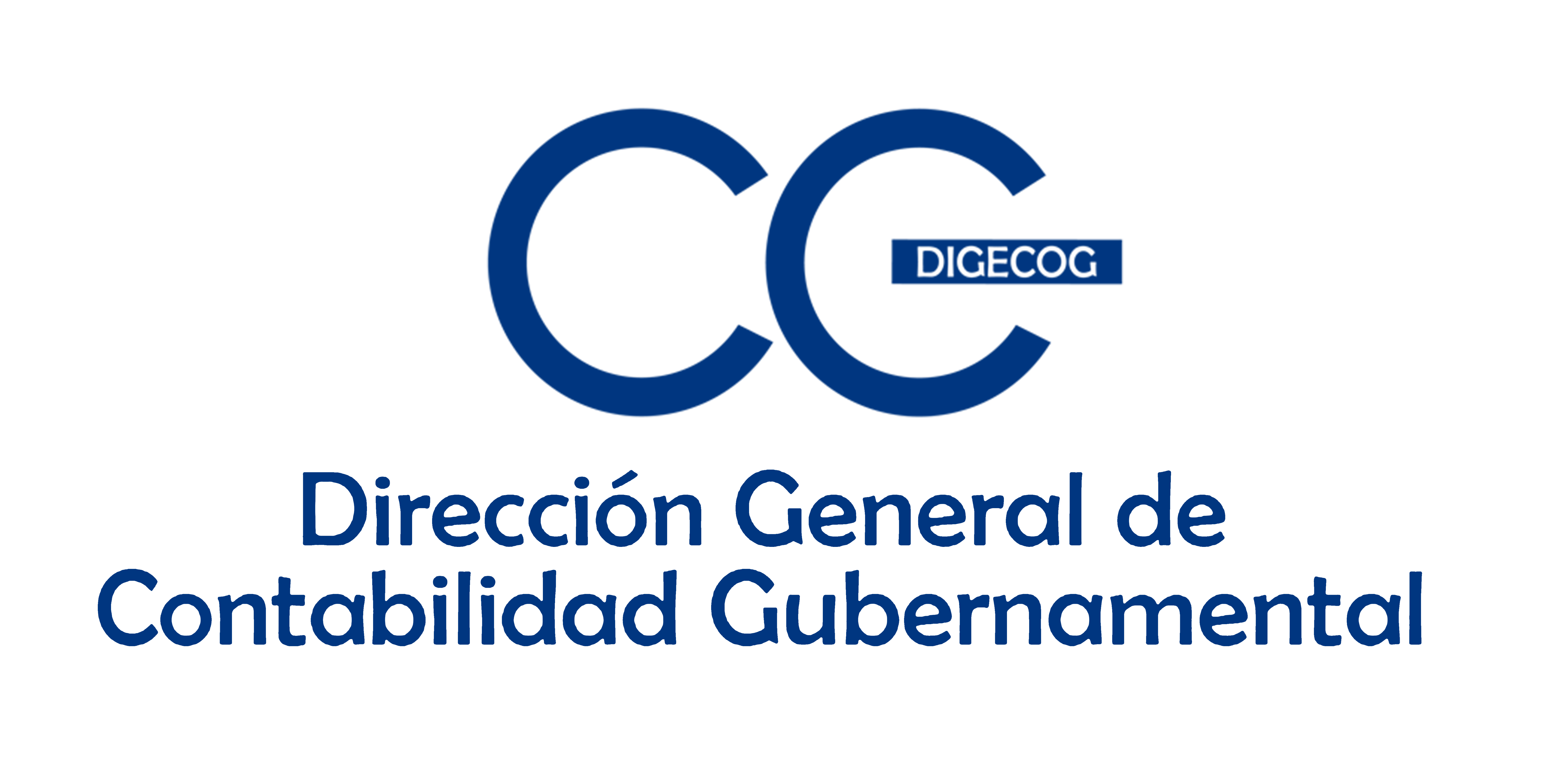 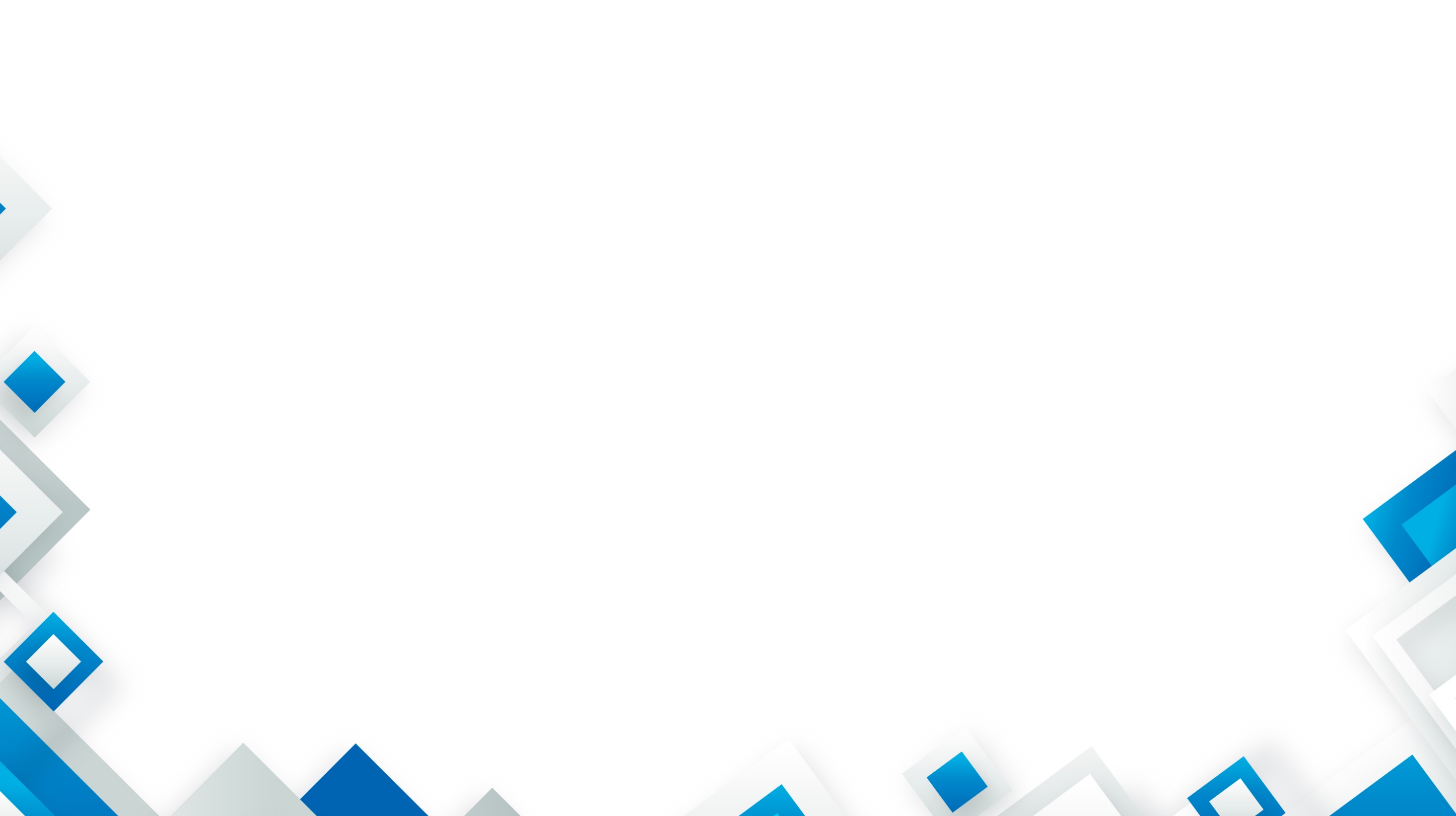 Dirección General de Contabilidad Gubernamental
Efectividades sin realizar y/o en proceso al cierre del segundo trimestre de ejecución POA 2023.
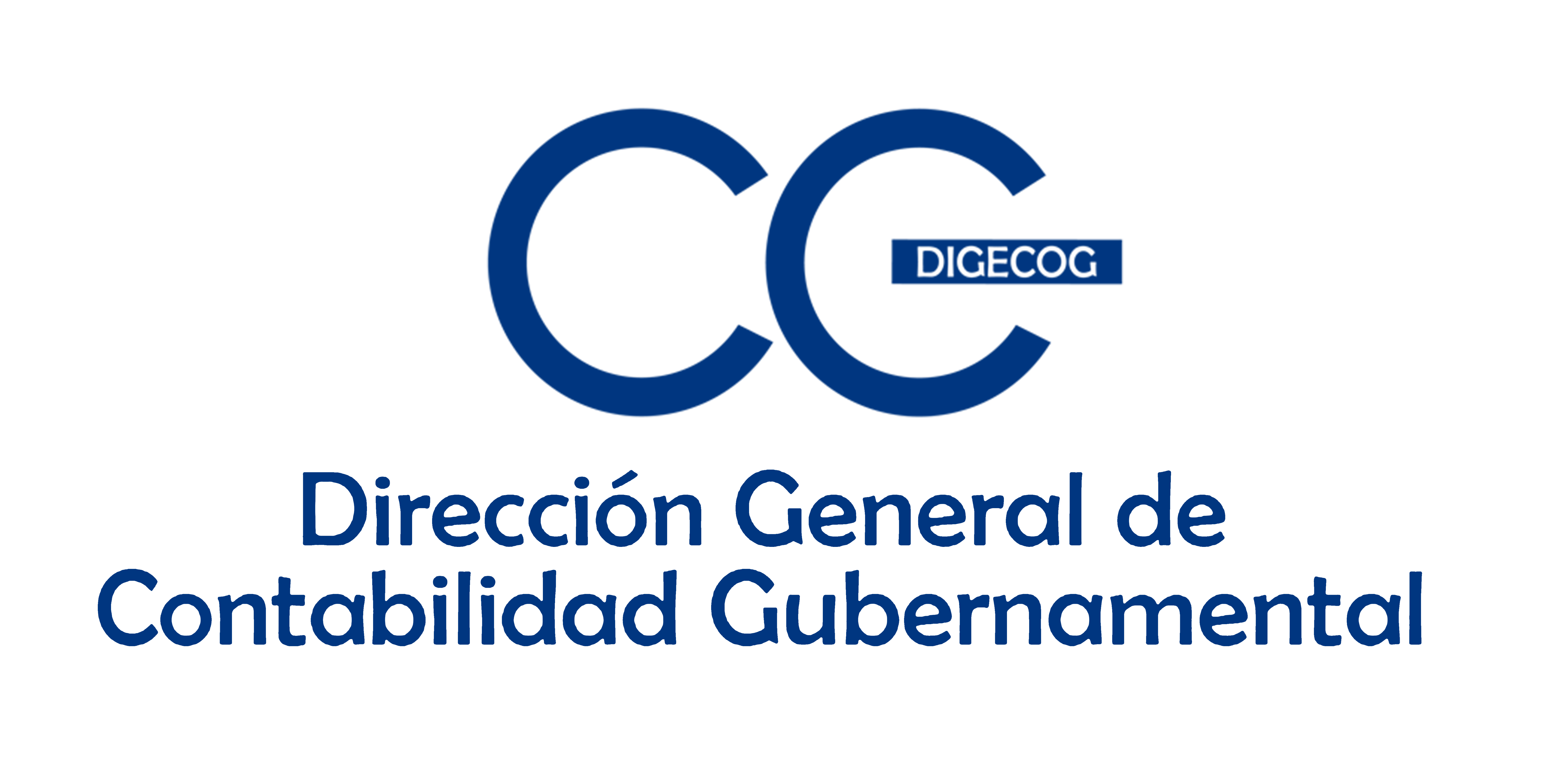 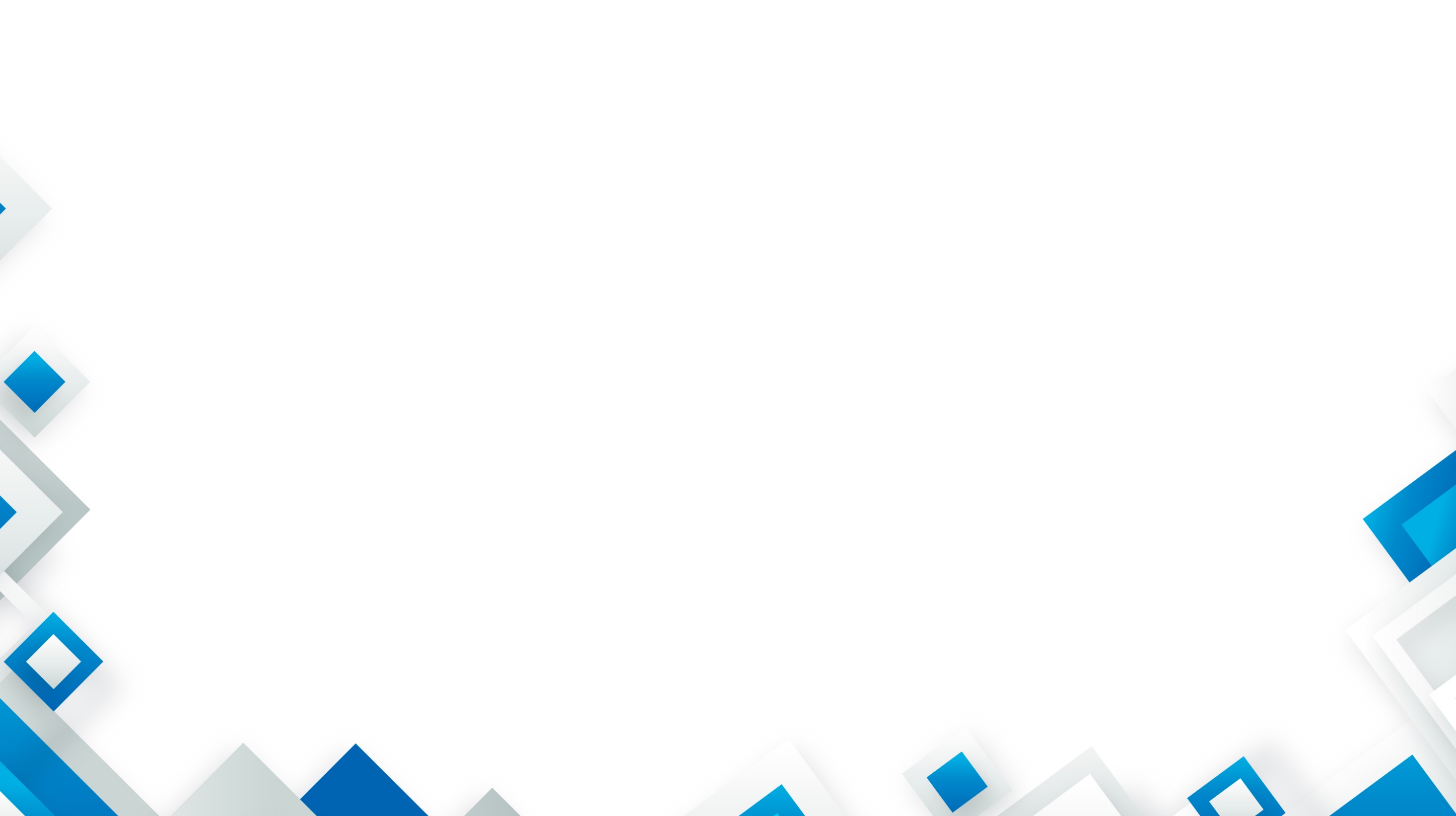 Dirección General de Contabilidad Gubernamental
Efectividad POA 
SEGUNDO TRIMESTRE 2023.
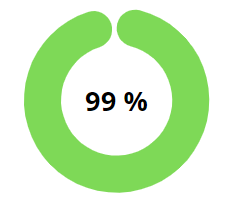 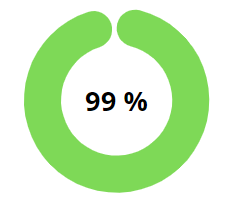 Segundo trimestre 2023
Primer trimestre 2023
Aprobado por:


Laura Perez Lalane
Enc. Dpto. de Planificación y Desarrollo.
Elaborado por:


Alexandra Merán
Enc. Div. de Monitoreo de Programas, Planes y Proyectos.
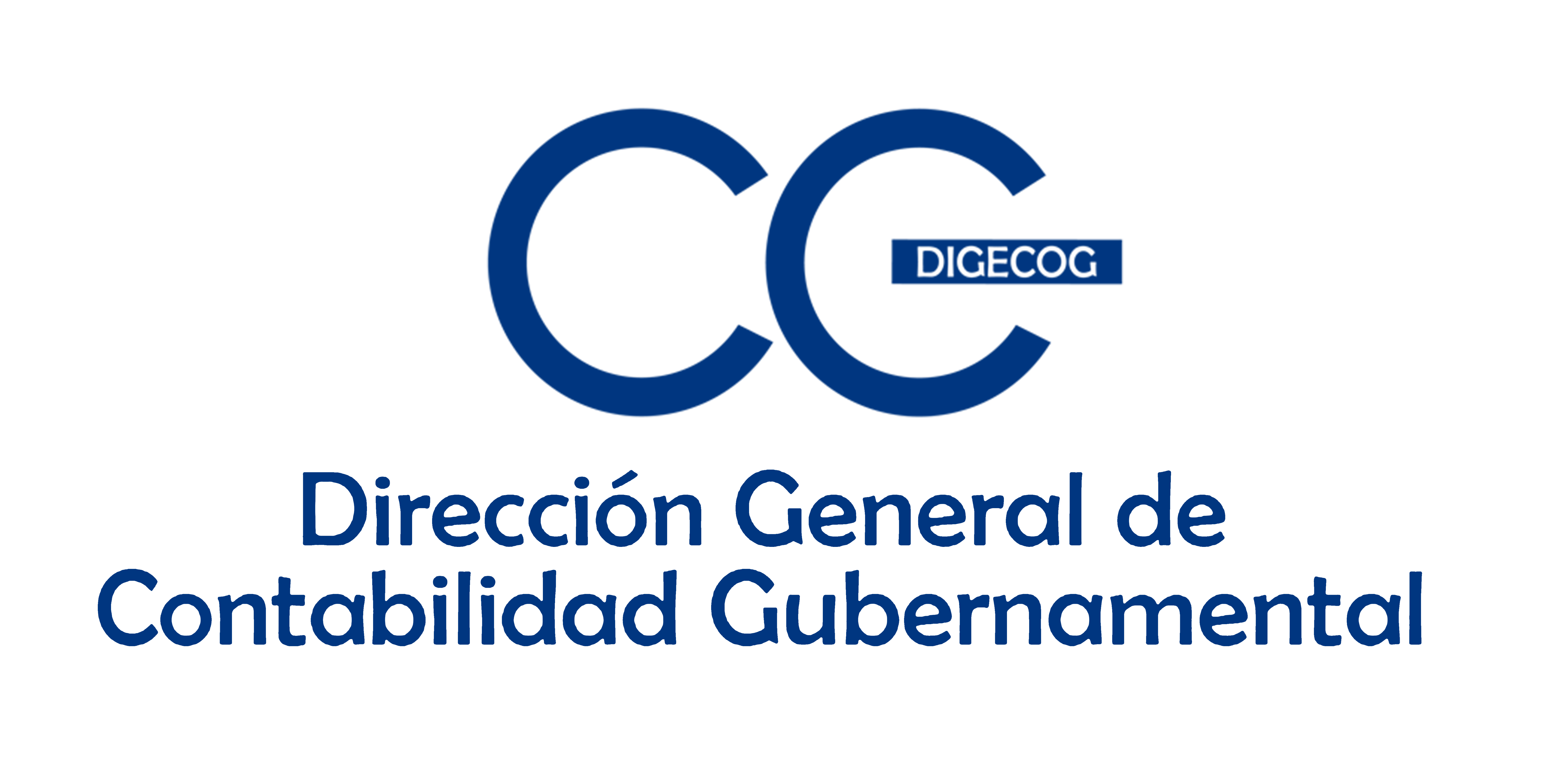